Intelligent Visual Interfaces for Text Analysis	An Introduction
Michelle Zhou 


Co-Organizers: 
Shixia Liu, Giuseppe Carenini, Humin Qu
Why Are We Here?
Let’s go round the table and introduce ourselves to each other …
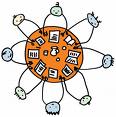 Let’s Start with This…
Intelligent Visual Interfaces for Text Analytics
Text Analytics
Text Analytics: Our Understanding
How can I find information buried inside the piles of text?
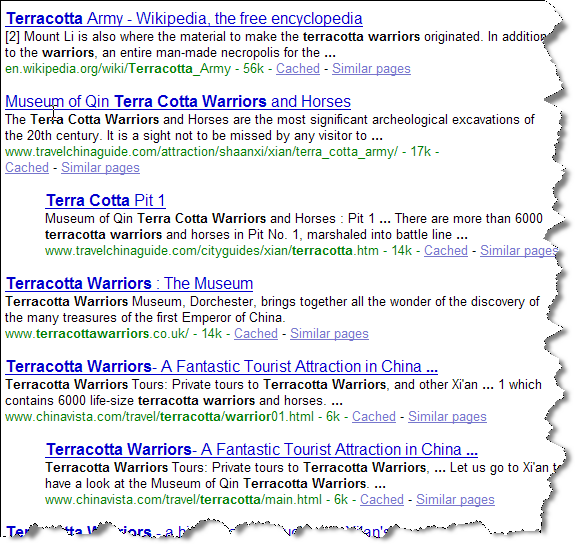 Search
Text Analytics: Our Understanding
What is in my text?
Text Summarization
Text Analytics: Our Understanding
What is in my text?
Sentiment Analysis
Text Analytics: Our Understanding
What is in my text?
Text Analysis++
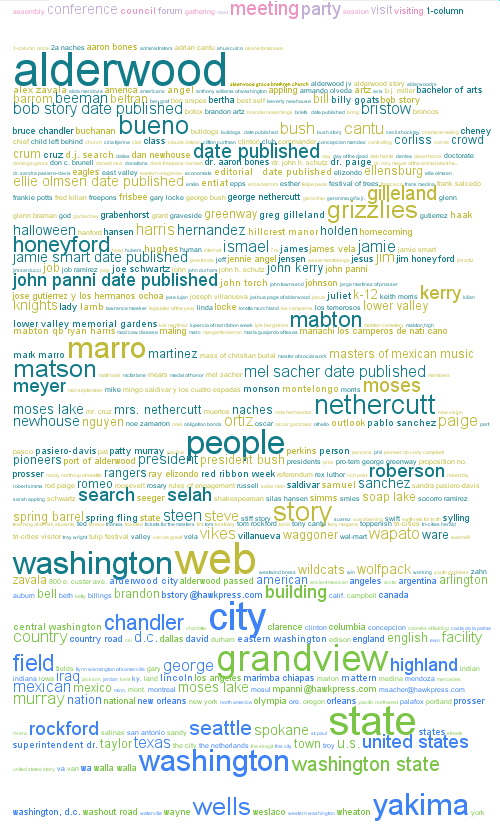 Text Analytics: Major Challenges
Huge amounts of complex information
Understanding the meanings of free text is just hard
Performing analysis on top of that is harder

Different people want different things
No one-size-fits-all solutions 

People may not know what they want
“Tell me something I don’t know”
“I will tell you when I see it”
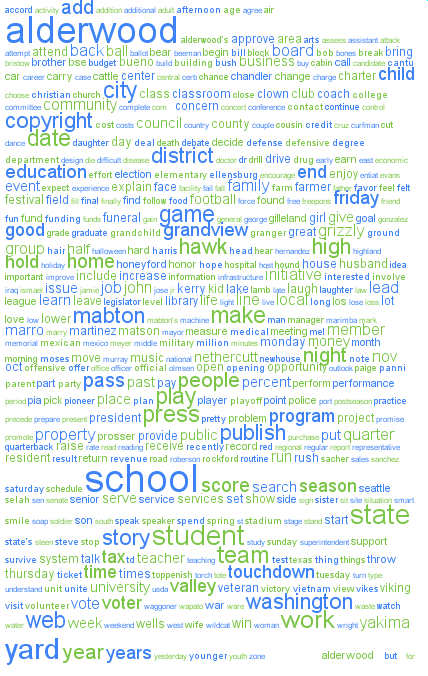 Machines are *not* just smart enough.
Now Let’s Switch Gear…
Intelligent Visual Interfaces for Text Analytics
Now Let’s Switch Gear…
Intelligent Visual Interfaces for Text Analytics
Visualizing Textual Information: By Words
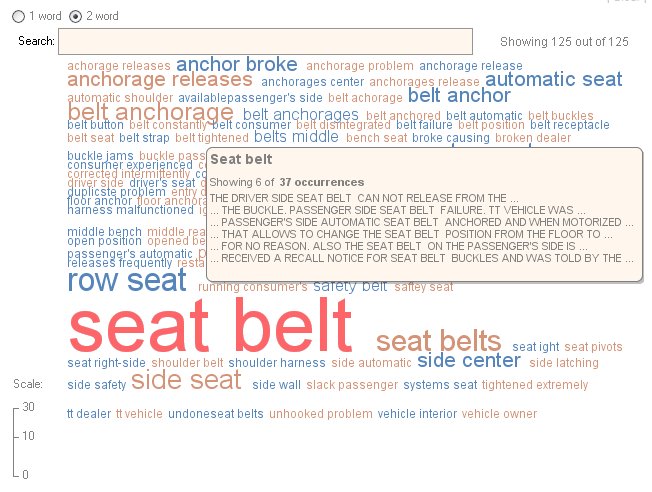 Tag Cloud
Visualizing Textual Information: By Words
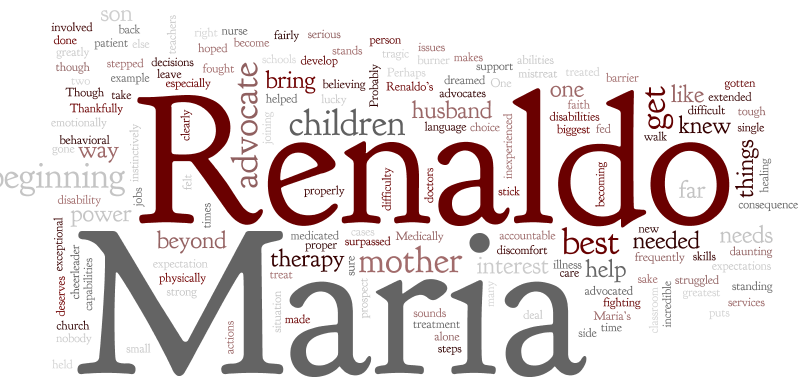 Wordle
Visualizing Textual Information: By Words
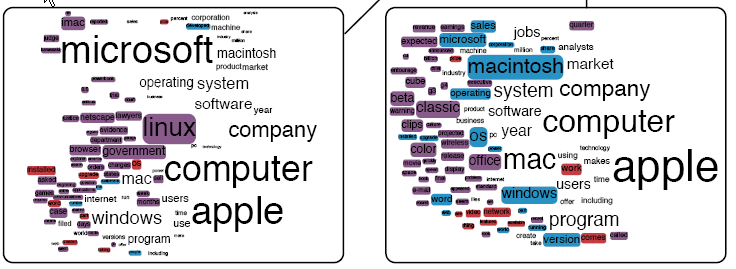 Dynamic Word Cloud
Visualizing Textual Information: By Words
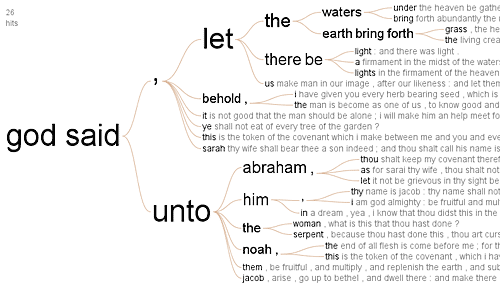 Word Tree
Visualizing Textual Information: By Phrases
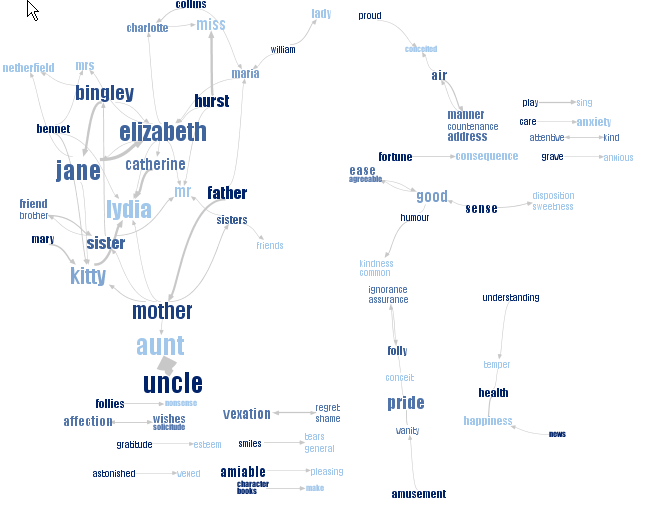 Phrase Net
Visualizing Textual Information: By Statements
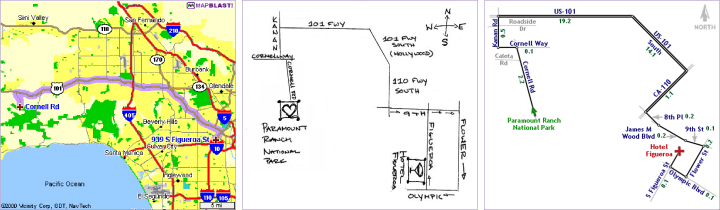 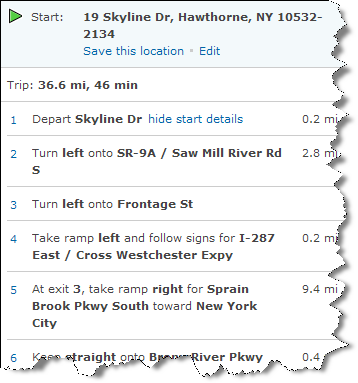 LineDrive
Visualizing Textual Information: By Paragraphs
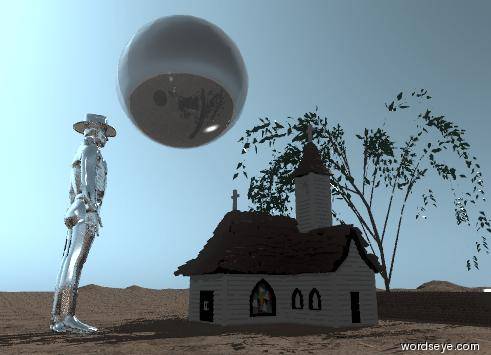 The brick wall is 120 feet wide and 4 feet tall. The wall is behind the willow tree. The tree is on the mountain range. the mountain range has a dirt texture. The church is 10 feet behind the wall. The shiny sphere is 40 feet above the ground and 10 feet to the right of the church. The sphere is 30 feet tall. The huge silver cowboy is 12 feet behind the church.
WordsEye
Visualizing Textual Information: By Clusters
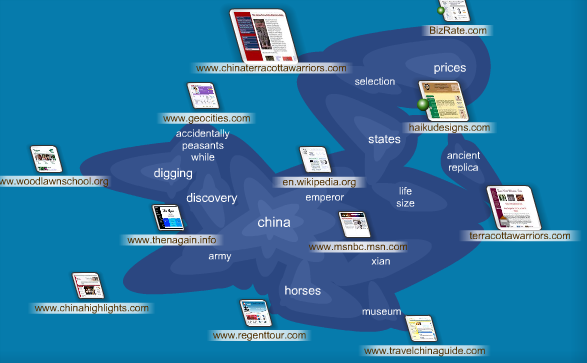 Cartoo.com
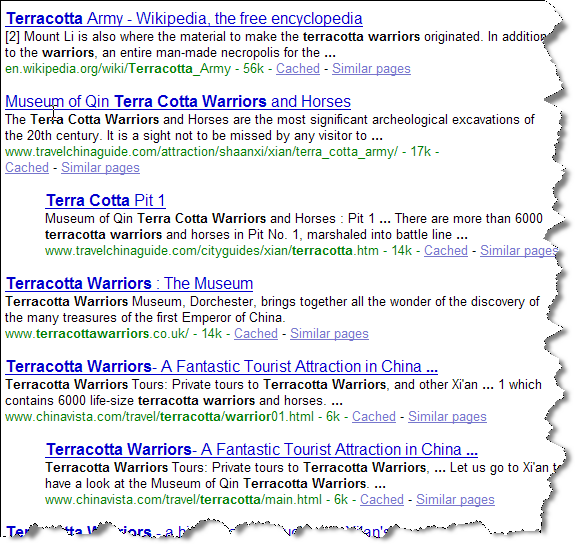 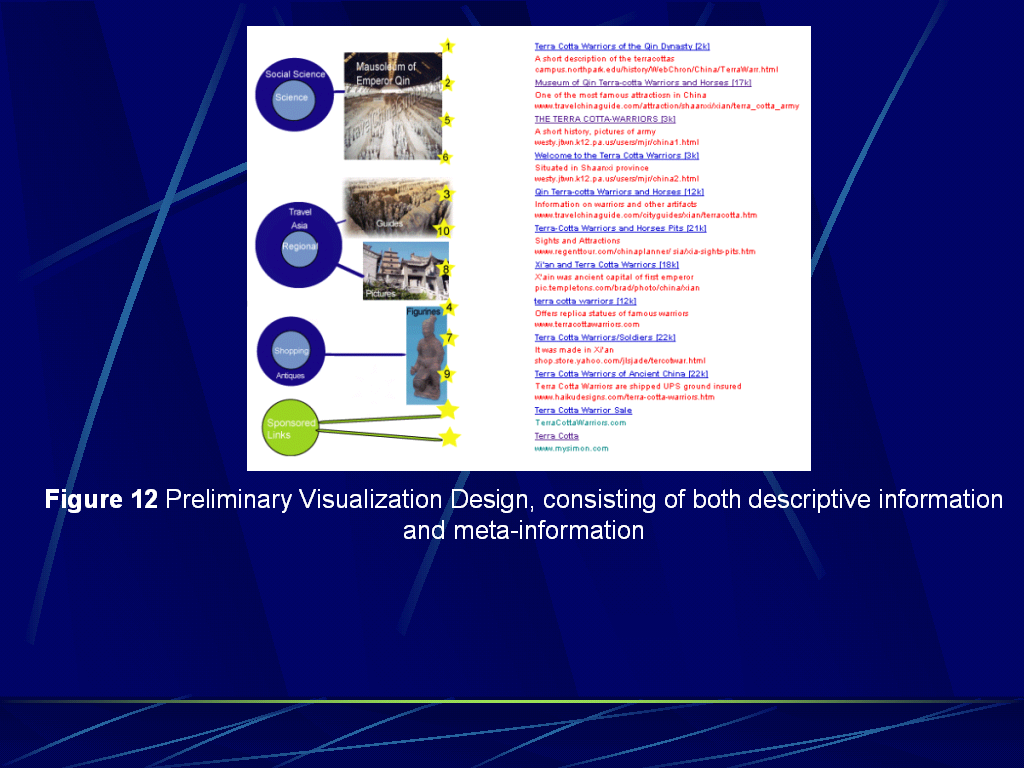 Visualizing Textual Information: By Themes
Theme River
Visualizing Textual Information: By Themes
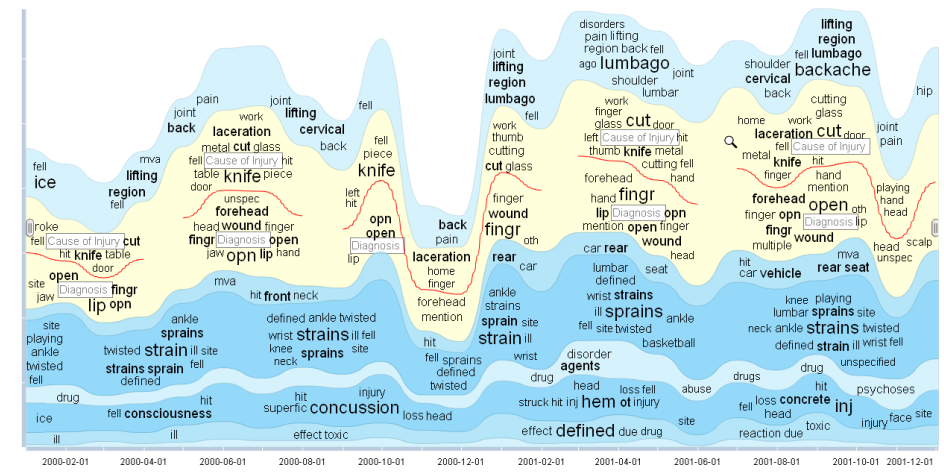 TIARA
Visualizing Textual Information: Major Challenges
Which visual metaphors to use
Very much depending on user situations (e.g., data, task, and environment)
How to switch between visualizations
From words  phrases  themes  documents
How to get something different than what I am seeing
How to tell the text analytic engine
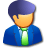 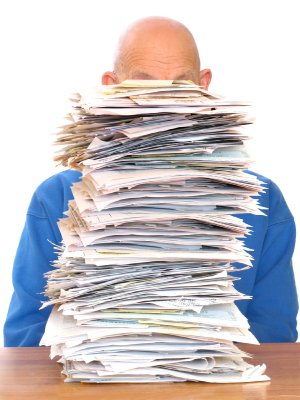 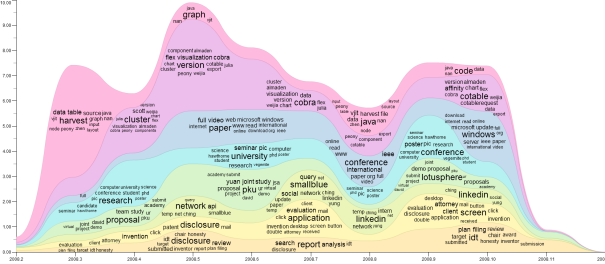 Text Analytics
Visualization
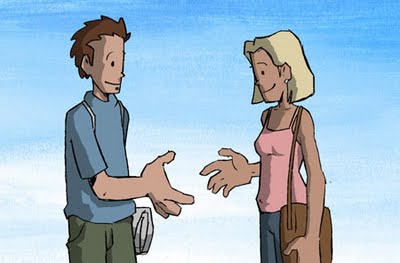 Visualization + Text Analytics
So We Are at this Workshop to Figure out…
Intelligent Visual Interfaces for Text Analytics
?
Workshop Summary
11 presentations in three (3) sessions
Interactive Text Analytics (Session Chair: Huamin Qu)
Space and Time (Session Chair: Giuseppe Carenini) 
Visual Text Summarization (Session Chair: Shixia Liu)

Group discussions 
Focus areas and future directions (Session Chair: Pak Chung Wong)